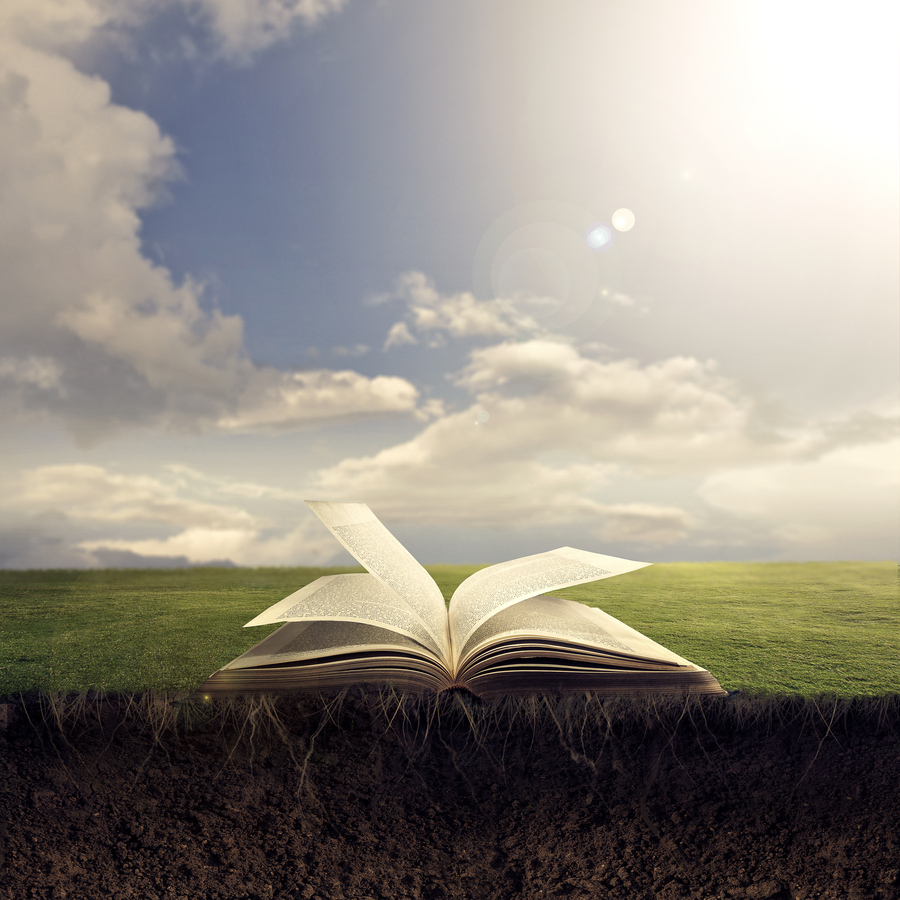 Scripture Study: Listening to God’s Word
Kairos Scripture Study – Part 7
Keys to Growth in Wisdom and
Understanding of God’s Word 




Faith, Meekness, Humility, 
and a Teachable Spirit
6 Then I said, "Ah, Lord GOD! Behold, I do not know how to speak, for I am only a youth." 
7 But the LORD said to me, "Do not say, `I am only a youth'; for to all to whom I send you you shall go, and whatever I command you you shall speak. 8 Be not afraid of them, for I am with you to deliver you, says the LORD." 
 
9 Then the LORD put forth his hand and touched my mouth; and the LORD said to me, "Behold, I have put my words in your mouth. 10 See, I have set you this day over nations and over kingdoms, to pluck up and to break down, to destroy and to overthrow, to build and to plant." 
    – Jeremiah 1:4-10
Scripture Study: Listening to God’s Word
“Take my yoke upon you, and learn from me; for I am gentle (meek) and lowly in heart (humble)” – Matthew 11:28
Scripture Study: Listening to God’s Word
The Jews used the image of a yoke to express submission to God. They spoke of the yoke of the law, the yoke of the commandments, the yoke of the kingdom, the yoke of God. 
..
Jesus says his yoke is "easy". The Greek word for "easy" can also mean "well-fitting". Yokes were tailor-made to fit the oxen well. Oxen were yoked two by two. Jesus invites us to be yoked with him, to unite our life with his life, our will with his will, and our heart with his heart. 
..
To be yoked with Jesus is to be united with him in a relationship of love, trust, and obedience.
Scripture Study: Listening to God’s Word
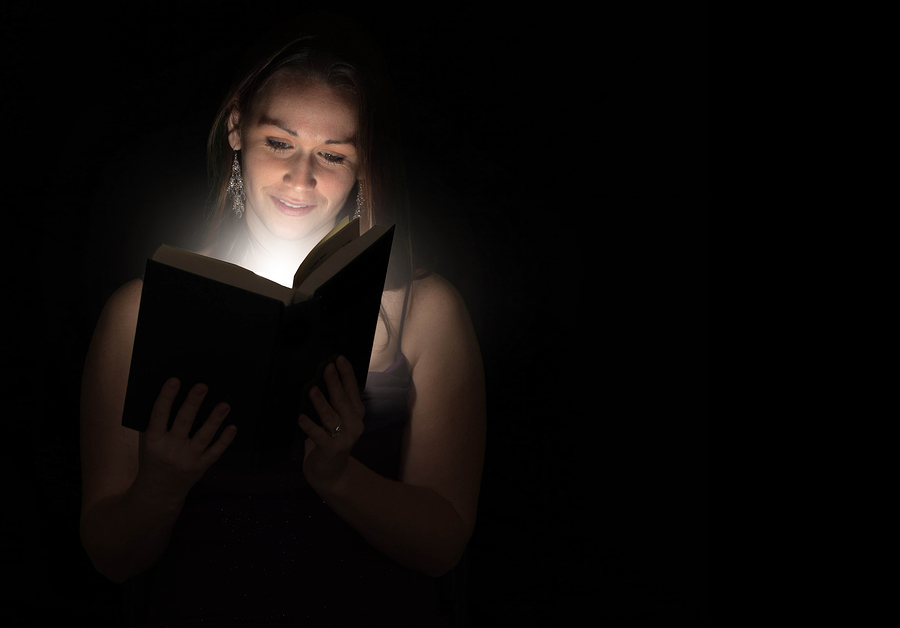 Scripture Study: Listening to God’s Word
Meekness, Humility, and a Teachable Spirit

moral virtues that enable us to grow
in God’s wisdom
“Wisdom from Above”
..
5 Trust in the Lord with all your heart, and do not rely on your own insight. 6 In all your ways acknowledge him, and he will make straight your paths. 7 Be not wise in your own eyes; fear the Lord, and turn away from evil. 8 It will be healing to your flesh and refreshment [medicine] to your bones.  – Proverbs 3:5-8 

2 And the Spirit of the Lord shall rest upon him, the spirit of wisdom and understanding, the spirit of counsel and might, the spirit of knowledge and the fear of the Lord.3 And his delight shall be in the fear of the Lord.    – Isaiah 11:2-3
Scripture Study: Listening to God’s Word
The Meekness of Wisdom

“Receive with meekness the implanted word, which is able to save your souls” – James 1:21

“If any of you lacks wisdom, let him ask God who gives to all generously” James 1:5

Two kinds of wisdom – James 3:13-18

“God opposes the proud, but gives grace to the humble” – James 4:6
Scripture Study: Listening to God’s Word
Humility is rooted in truth

The virtue of humility inclines the mind to seek after wisdom and understanding. It seeks freedom from illusions, prejudices, and vanities. 

Humility inclines us to God who has revealed himself as a God of truth and goodness. There is no lie in him – no falsehood or deception. Jesus assured his disciples that they could believe in him because he spoke what was true (John 7:16-18).
Scripture Study: Listening to God’s Word
False-humility (feeling bad about oneself or low self-esteem) is the counterfeit of the virtue of humility. 

The opposite of humility is the vice pride. Pride is self-seeking, self-centered, and selfish – being concerned chiefly with oneself and one’s advantage to the exclusion of others. It can also manifest itself as selfish ambition, the drive to get ahead of others at their expense. The proud are often opinionated, outspoken, and domineering. The proud are not easily teachable, and often resist correction or feedback about how they behave. The humble are receptive to learning and improving, and to receiving correction, training, and feedback.
Scripture Study: Listening to God’s Word
Prudent, teachable (docile), and meek 
Prudence is moral wisdom – the ability to handle 
the situations of life in a morally good way, understanding how to act based on moral truth. 

Humility is related to prudence because it allows us to acquire knowledge and practical wisdom from another.
Scripture Study: Listening to God’s Word
Docility - Teachableness 
The virtue of docility (teachableness) enables the mind to be teachable and receptive to the wisdom and direction of Christ’s will for our lives. 

The word “docility” is related to the words “doctor” and “doctrine.” A doctor in an older sense meant someone who taught doctrine. We still use the term today as a title for qualified professors who teach law, science, philosophy, and other fields of learning. The mark of a docile person is his or her willingness to be taught.
Scripture Study: Listening to God’s Word
Meekness 
Meekness is not weakness or timidity – it is moral strength under control. A meek person knows how to moderate anger – being angry at the right time, in the right measure, for the right cause, and restraining one’s anger when exercising it would be wrong, hurtful, or unnecessary. Anger that is out of control and not ruled by what is just and prudence blinds us to good moral judgment and leads to rash and hurtful behavior. That is why meekness is linked with humility, placing us in the right disposition to receive God’s help and wisdom.
Scripture Study: Listening to God’s Word
Credits for Kairos Scripture Study Course

Illustrations by Kevin Carden, slides 1, 5, 14
Slides edited by Don Schwager
Scripture Study: Listening to God’s Word
17
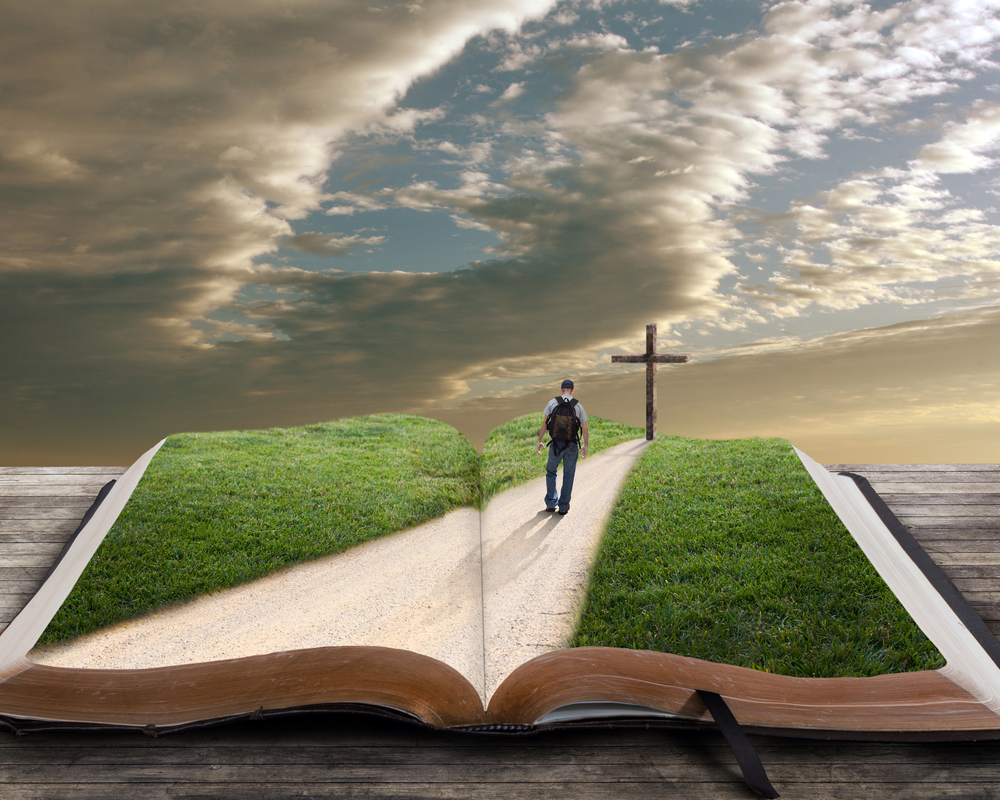 Scripture Study: Listening to God’s Word
Kairos Scripture Study Course